Science
What are melting points and boiling points?

Downloadable Resource
Miss Couves
‹#›
What do the particles look like in solids, liquids and gases?
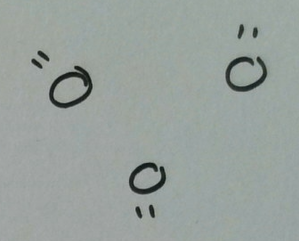 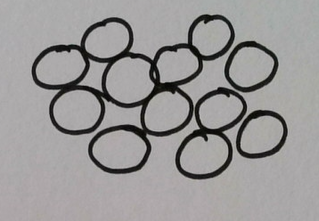 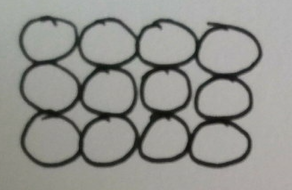 ‹#›
[Speaker Notes: PP which of these diagrams shows a solid? How did you know? 
PP What is the difference between the particles in a liquid and a gas?]
Draw lines to match the description to the correct state of matter.
‹#›
Draw lines to match the description to the correct state of matter.
‹#›
What happens to the particles as they are heated?
Solid
Liquid
Gas
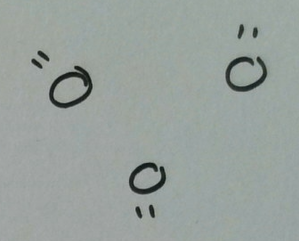 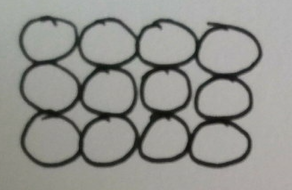 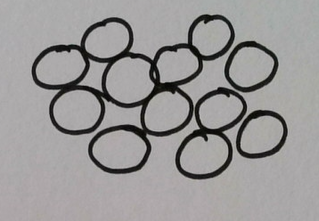 ___________ temperature - particles have _______ __________ - the substance ____________
‹#›
[Speaker Notes: Particles in a solid are vibrating on the spot, in a liquid they are sliding past each other and in a gas they are moving fast in all directions. As a substance is heated the temperature increases. When the temperature increases the particles have more energy and move around more.]
What happens to the particles as they are cooled?
Solid
Liquid
Gas
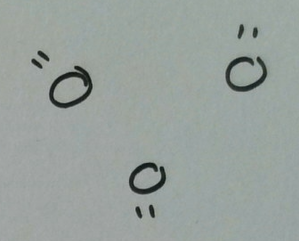 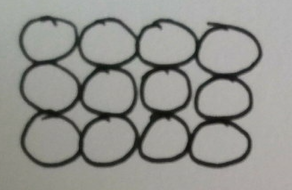 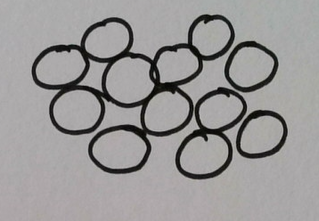 ___________ temperature - particles have _______ __________ - the substance ____________
‹#›
[Speaker Notes: Particles in a solid are vibrating on the spot, in a liquid they are sliding past each other and in a gas they are moving fast in all directions. As a substance is heated the temperature increases. When the temperature increases the particles have more energy and move around more.]
Which state change does each arrow represent?
Solid
Liquid
Gas
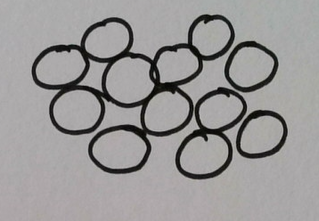 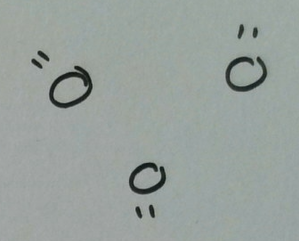 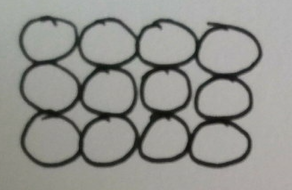 ‹#›
[Speaker Notes: Pause the video and complete the diagram in your notes]
How do we measure temperature?
1.	What is temperature?
Temperature is a measure of ________________________________________________.  
2.	What scale do we normally use to measure temperature?
We normally use a scale called __________________ which is written as _______ .
3.	How did scientists decide what 0 and 100 should mean in this scale?
0°C is the temperature that __________________________________________
100°C is the temperature that _________________________________________
‹#›
Is water a solid, liquid or gas at 25 oC?
‹#›
Is aluminium a solid, liquid or gas at 25 oC?
‹#›
Is chlorine a solid, liquid or gas at 25 oC?
‹#›
Is iodine a solid, liquid or gas at 100 oC?
‹#›
Is oxygen a solid, liquid or gas at 0 oC?
‹#›